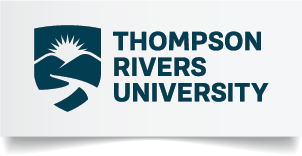 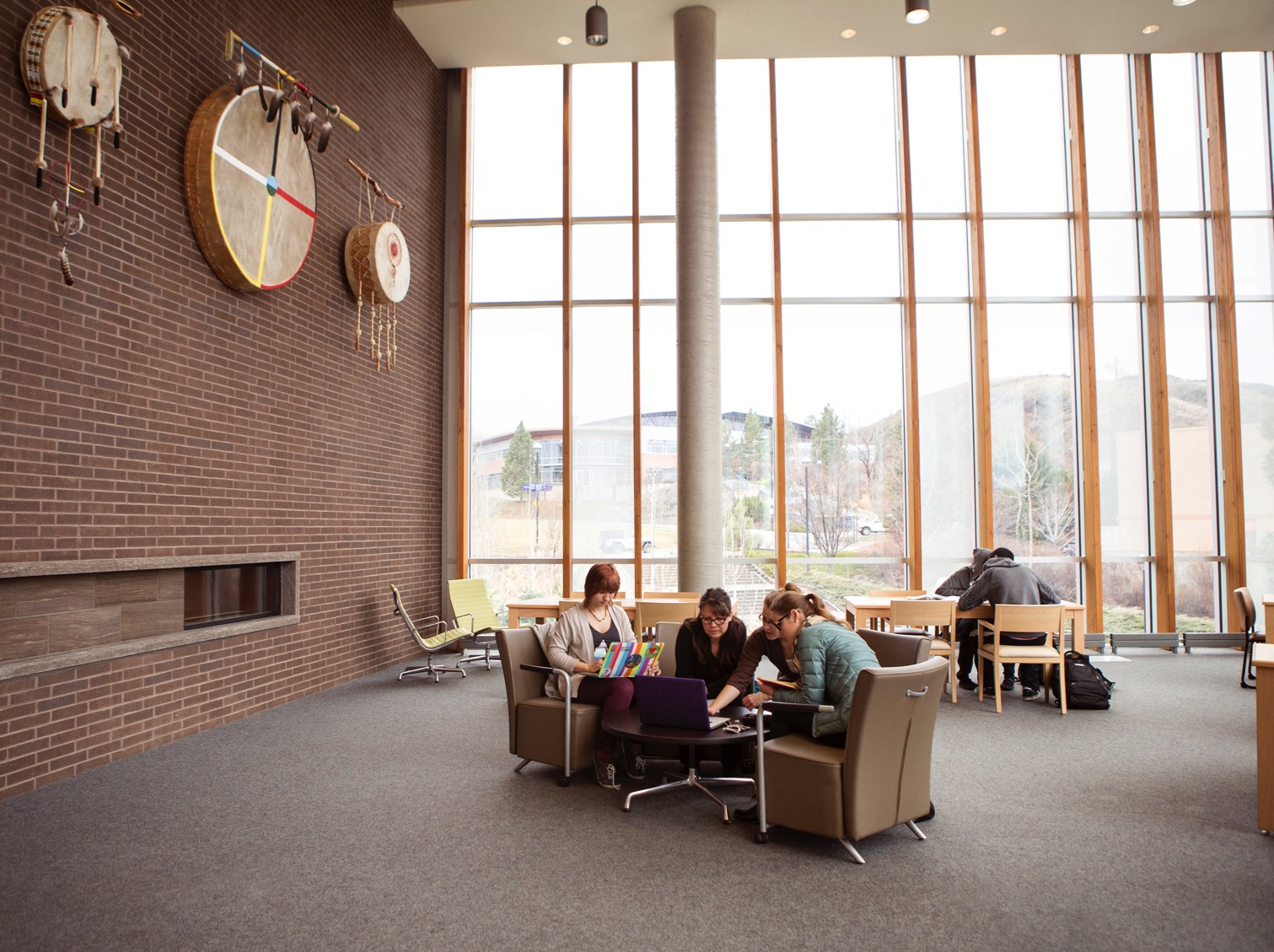 CYCLING THROUGH PROBATION:
THE ROCKY ROAD TO COMPLETION
WARUCC, Calgary AB | JUNE 2017
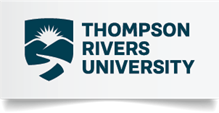 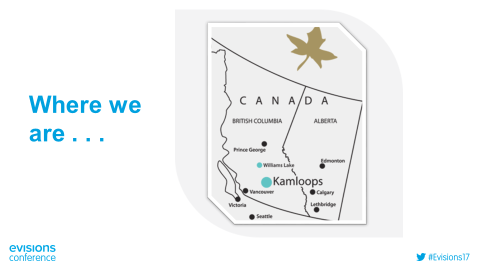 WARUUWARUUC, Calgary AB | JUNE 2017
C, Calgary AB | JUNE 2017
2
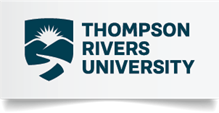 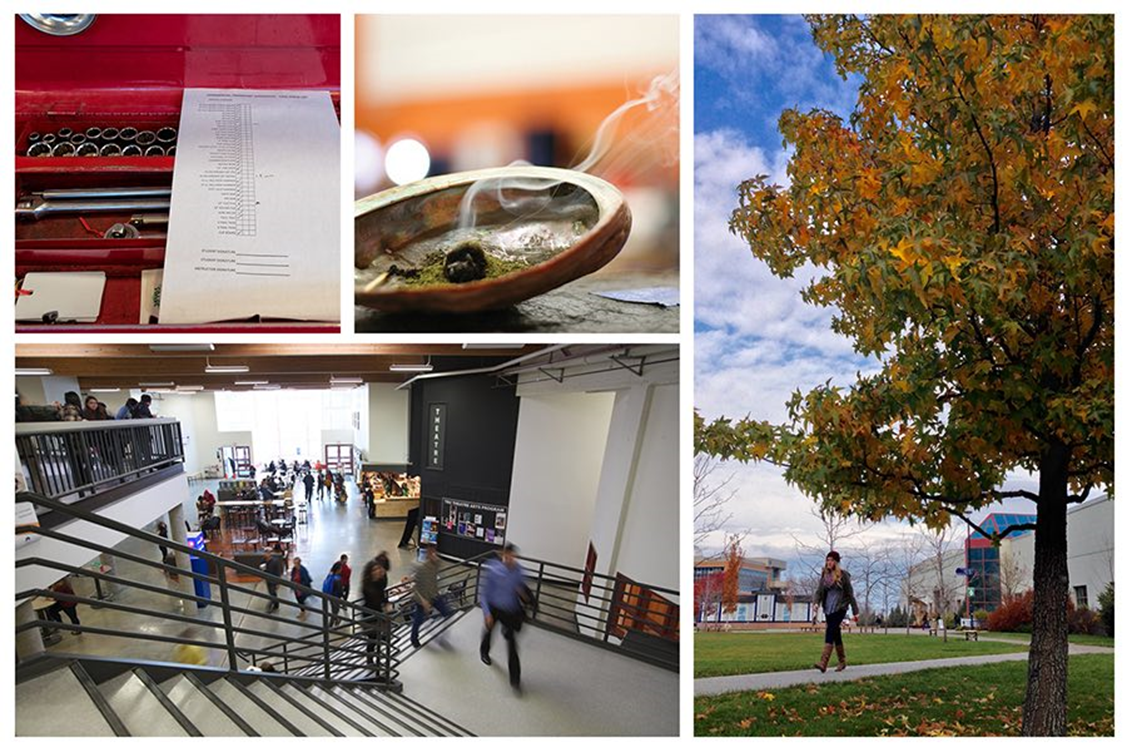 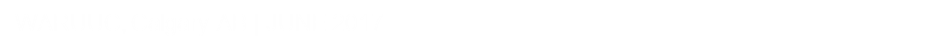 WARUCC, Calgary AB | JUNE 2017
3
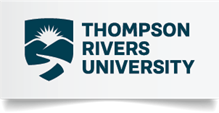 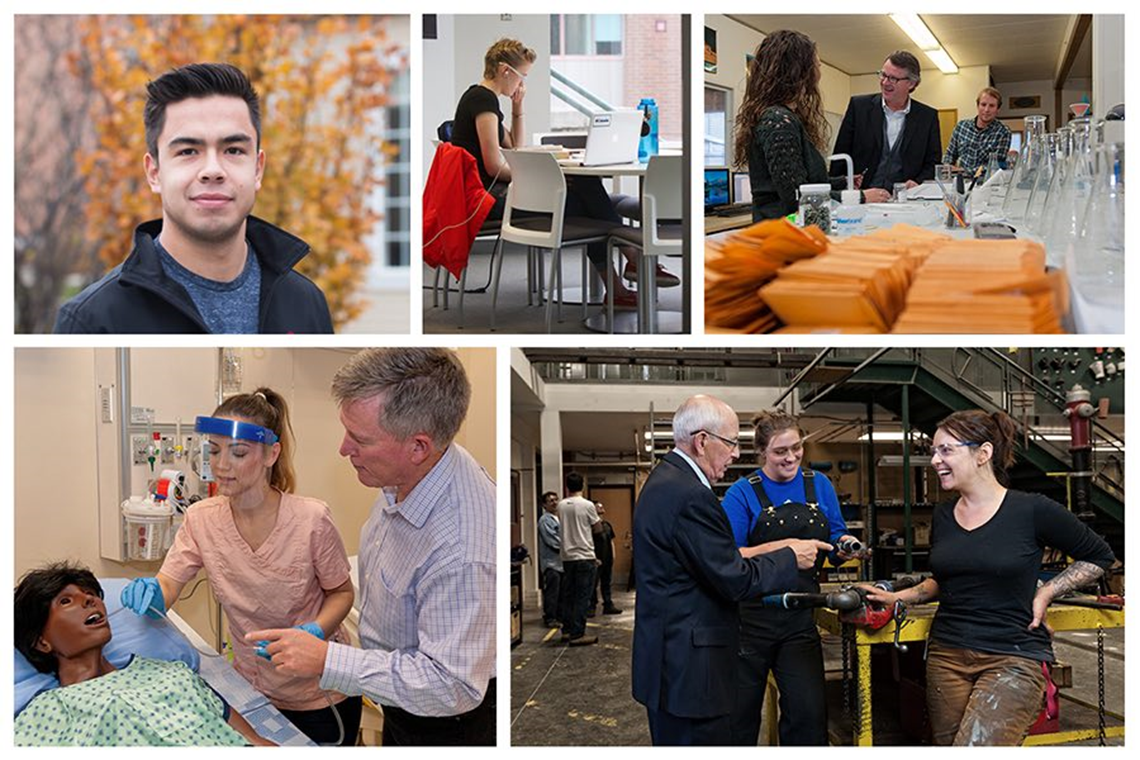 WARUCC, Calgary AB | JUNE 2017
4
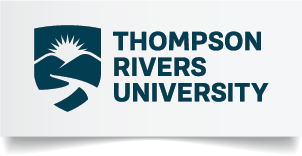 Satisfactory Academic Progress
The Old Way
New Academic Standing Codes and Processes
Getting the Message Out
Strategic Enrolment Impact
Lessons Learned
Welcome!
WARUCC, Calgary AB | JUNE 2017
5
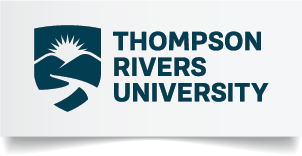 The start:
Satisfactory Academic Progress
WARUCC, Calgary AB | JUNE 2017
6
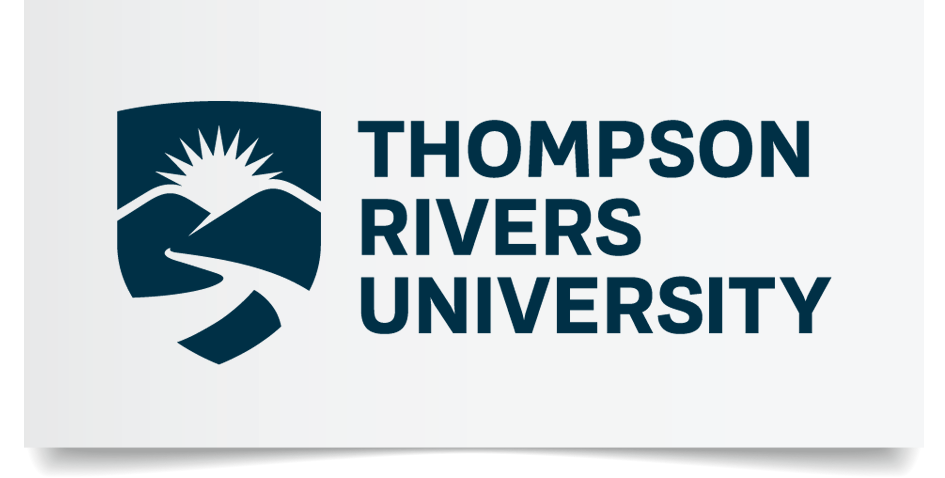 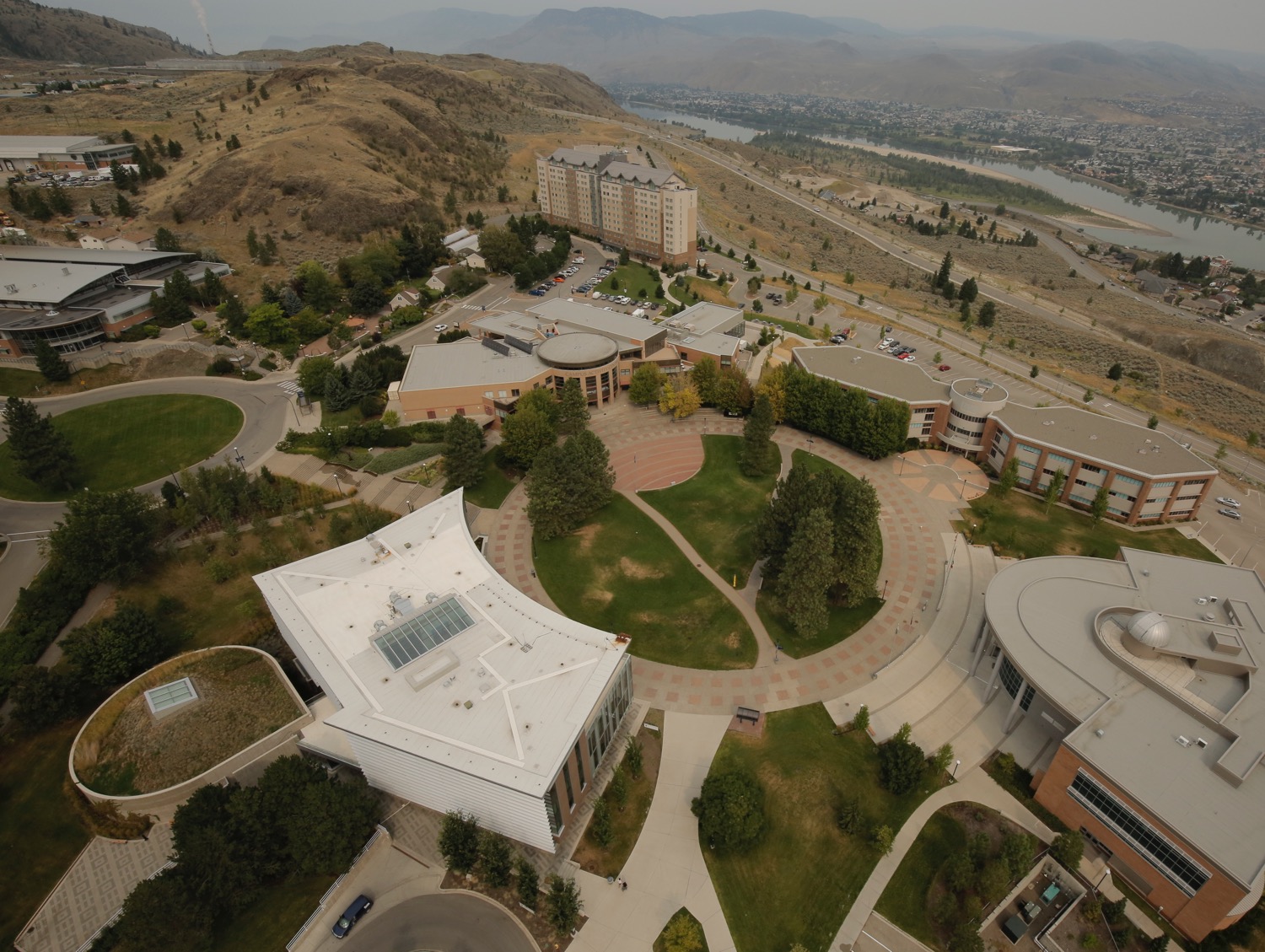 Based on Education Policy ED 3-2:
Run at the end of each term
Identifies Early Alert candidates
Notes Dean’s List achievement
Follows probation and withdrawal rules
WARUCC, Calgary AB | JUNE 2017
What is good academic standing?
Policy
Satisfactory academic progress shall be defined as the achievement of grades which permit a student to move to the next highest level of academic studies.

Academic probation is a warning that progress has not been satisfactory.
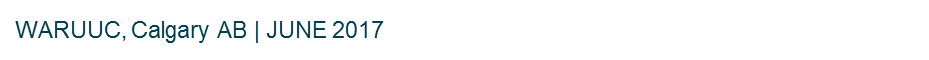 8
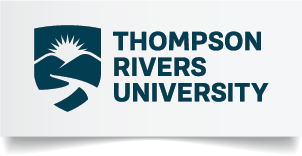 What was . . .
The Old Way
WARUCC, Calgary AB | JUNE 2017
9
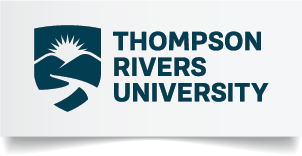 Prior to Fall 2015:
Manual process
Extract of student data was taken for manual evaluation.
Term GPA (UG + UP)
Cum GPA (UG + UP)
Good Standing =tGPA and cumGPA >= 1.50
Probation =tGPA or cumGPA < 1.50
Required to Withdraw =on probation andtGPA and cumGPA < 1.50
Manual intervention
One FTE to manage
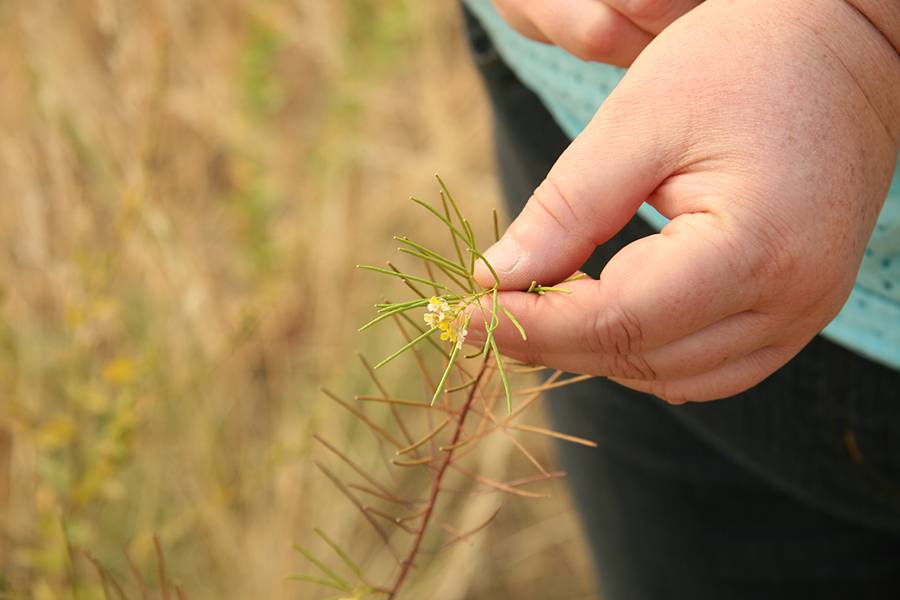 WARUCC, Calgary AB | JUNE 2017
10
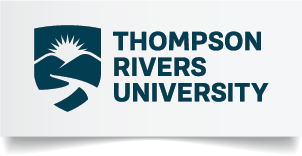 Why change process?
Lost the individuals who did this – retirement, moved position
Only need to include UG level
Include all terms include OL
Changed GS from 1.50 to 1.67

Using rules means the rules need to be universal
WARUCC, Calgary AB | JUNE 2017
11
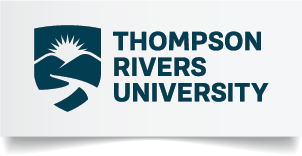 Revisited Academic Standing Codes
Policy was revised and so results of new policy need to be tracked
Fall 2015
Prior to Fall 2015
Rules in STVASTD

Only required to withdraw in May
Changed rules each term to match withdrawal rules
Used Unassessed code to move from 00
Cleaned up old codes
Manual process from spreadsheets

Required to withdraw in Jan/May
00 as Good Standing
Term and Cum GPAs
WARUCC, Calgary AB | JUNE 2017
12
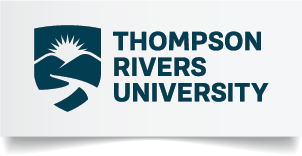 Words of Wisdom
“Making the simple complicated is commonplace; making the complicated simple, awesomely simple, that's creativity.” 
- Charles Mingus
WARUCC, Calgary AB | JUNE 2017
13
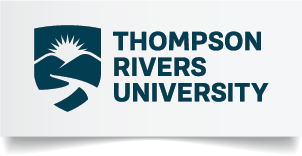 The New Policy:
New Academic Standing Codes and Procedures
WARUCC, Calgary AB | JUNE 2017
14
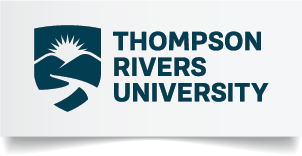 New policy highlights?
cumGPA calculated on all attempted TRU UG courses
cumGPA of 1.67 undergraduate studies
No assessment until after 24 credits
Assessed on an ongoing basis
After attempting an additional 24 credit, and have not shown significant improvement, will be required to withdraw.
WARUCC, Calgary AB | JUNE 2017
15
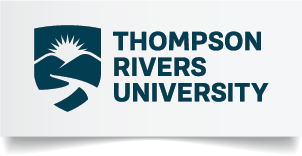 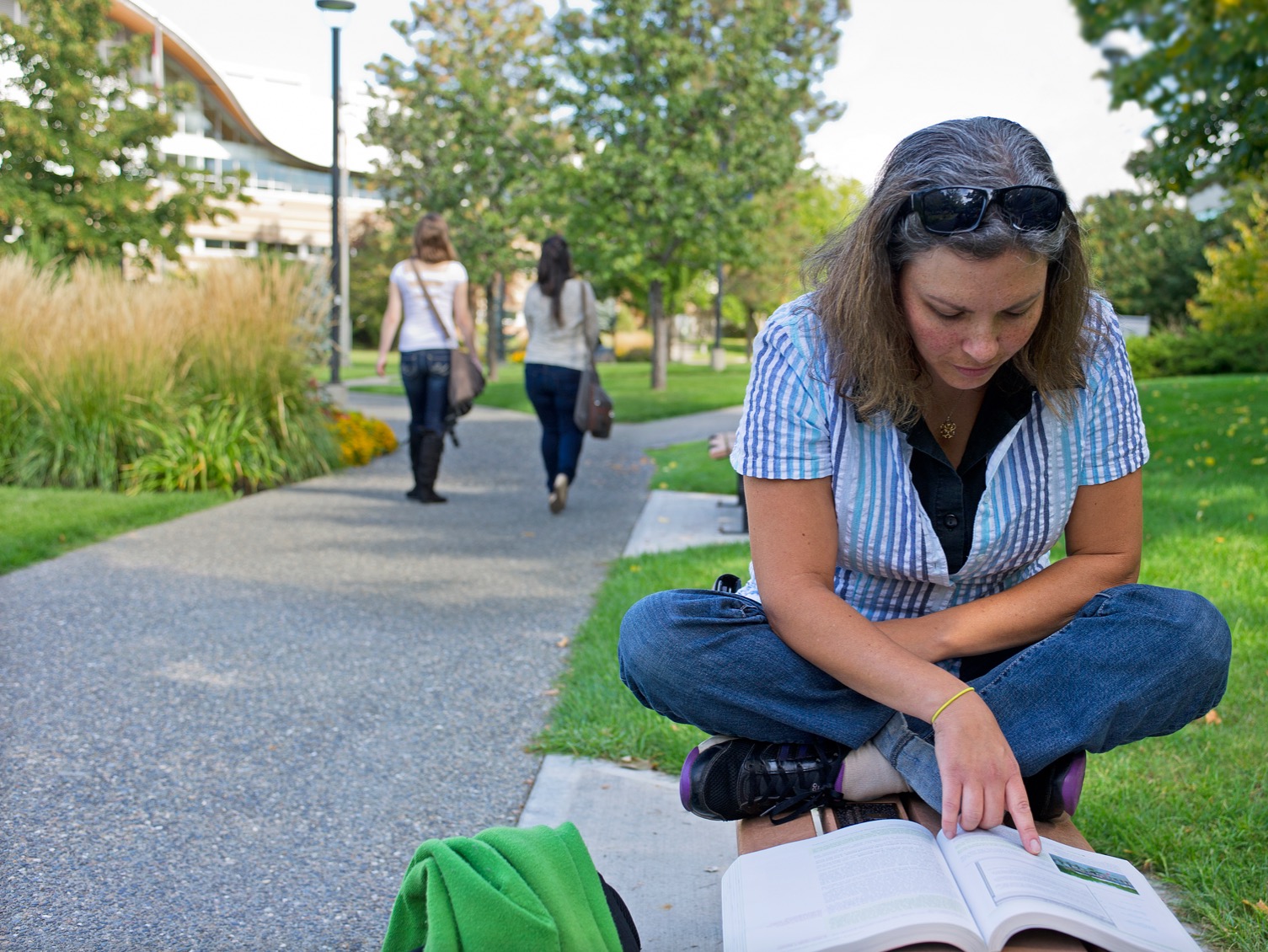 Learned at Elive!
Do and Don’t of AS rules
00 should never be used for Good Standing
Academic Standing and Dean’s List run together
Careful consideration to type of hours – attempted, earned, GPA, etc.
To exclude no credit programs, use a minimum of 1 credit to evaluate
Track cyclers
WARUCC, Calgary AB | JUNE 2017
16
Tracking Student Withdrawals
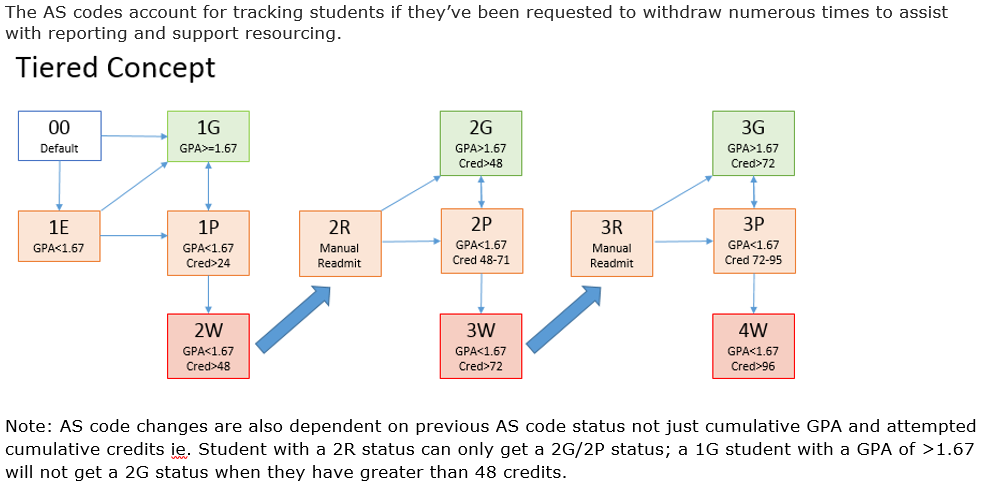 WARUCC, Calgary AB | JUNE 2017
17
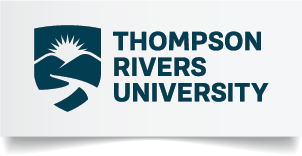 Revisited Academic Standing Codes
Policy was revised and so results of new policy need to be tracked
Fall 2016
Revised rules in STVASTD

Early Alert introduced

Cycles through GS, PB, Withdraw, Reenter

Rules on cumGPA
WARUCC, Calgary AB | JUNE 2017
18
Banner Process
Check for missing grades
Run SHRROLL and Include/Exclude -- daily batch at TRU
Run SHRASTD in POST, export results to Excel to verify AS code changes/rules
In PROD, run SHRASTD and export results
Run Grade Mailer SHRAGRDE to lock in grades for that term so consecutive AS rules don’t update them
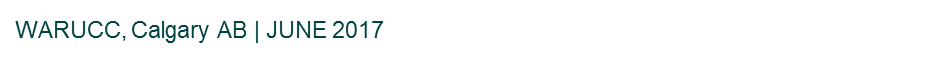 19
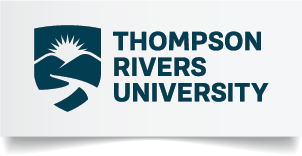 Reporting:
Getting the Message Out
WARUCC, Calgary AB | JUNE 2017
20
Share . . .
“More information is always better than less. When people know the reason things are happening, even if it's bad news, they can adjust their expectations and react accordingly. Keeping people in the dark only serves to stir negative emotions.” 
- Simon Sinek
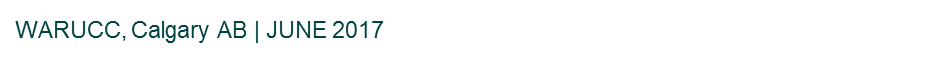 21
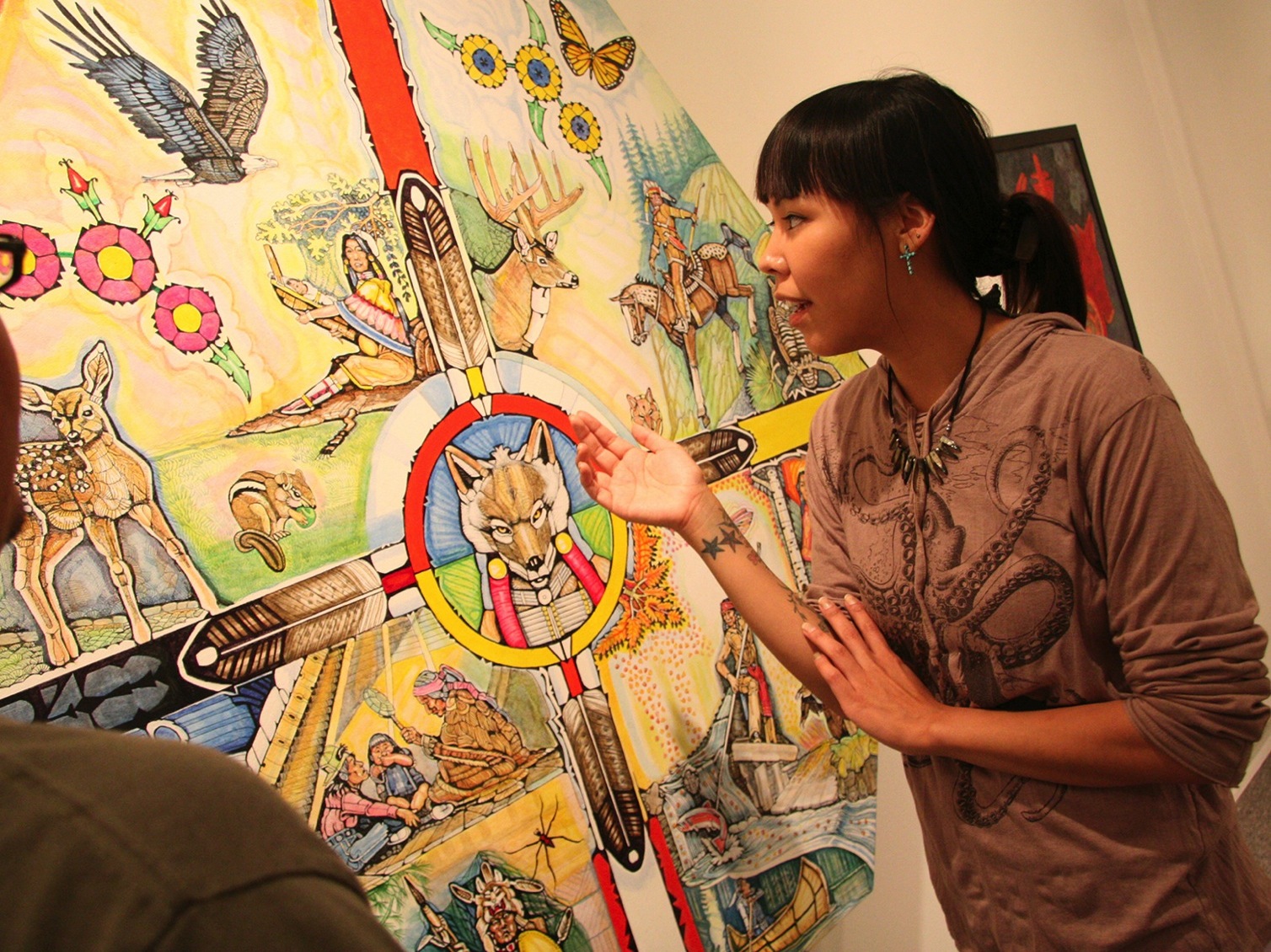 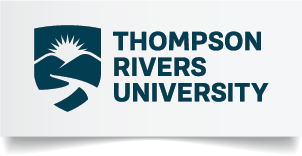 Reports and Checking
Argos Reports, Messaging, tips for Excel
WARUUC, Calgary AB | JUNE 2017
What to look out for . . .
Perform an Audit in SHRASTD and export the log into Excel.  Highlight the changes column and create a pivot table with a count on the changes to verify the AS rules are working correctly
Can also filter the Excel export on the changes to spot check the changes the students had using SHATERM and SHAINST (and drop-down Term -> Term Summary SHQTERM)
At TRU, if a student took UG courses in previous term, and then UP/GR courses only in this term, it will carry over the previous terms AS code and look like a change has occurred.
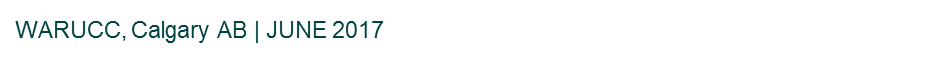 23
Reports to track AS and DL
SR606.0 Academic Standing
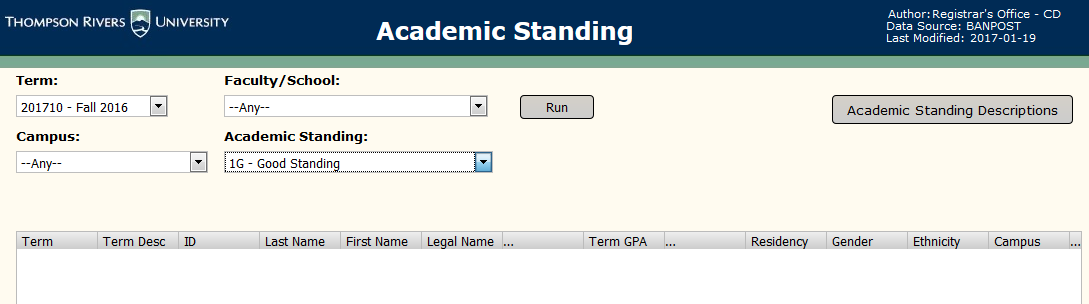 This Academic Standing report is used to identify students who require a probationary letter sent out, as well as identify Early Alert students whose GPA is lower than 1.67 that may need referral to campus resources to improve their standing.
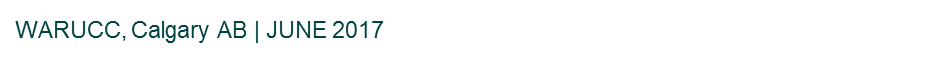 24
Reports con’t
SR602.2 Dean’s List
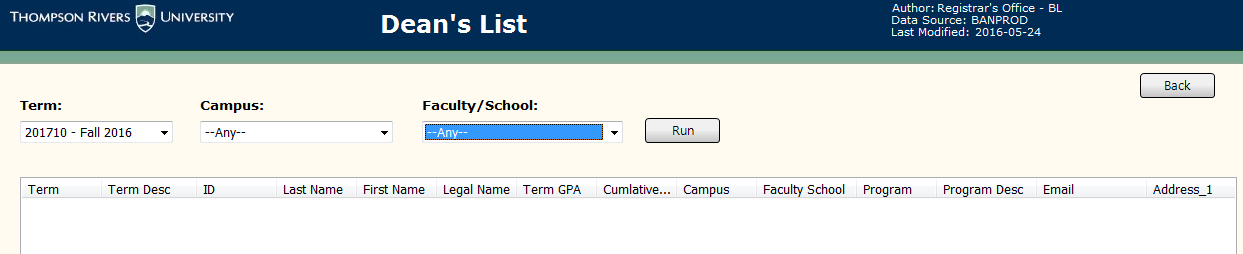 This report shows students who have successfully completed at least 15 credits during a semester, and who achieve a semester grade point average of 3.50 or better.  Dean’s and Department chairs use this report to acknowledge achievements for students in their faculty.
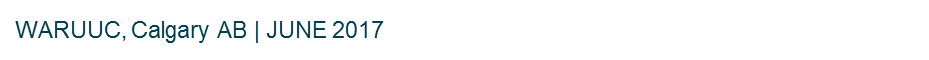 25
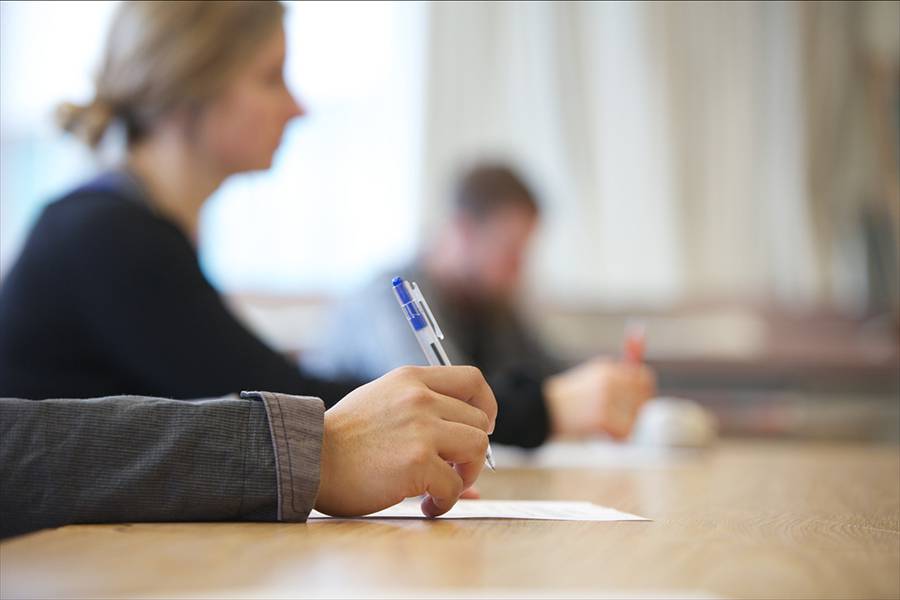 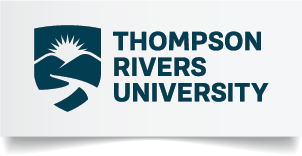 Probationary Status
Communication to Students
In addition to students being able to see their status online in registration status, . . .
Review by Records for any manual overrides needed.
Letter to student sent from Records
Advisor sees student status on Student Advisor Profile
WARUCC, Calgary AB | JUNE 2017
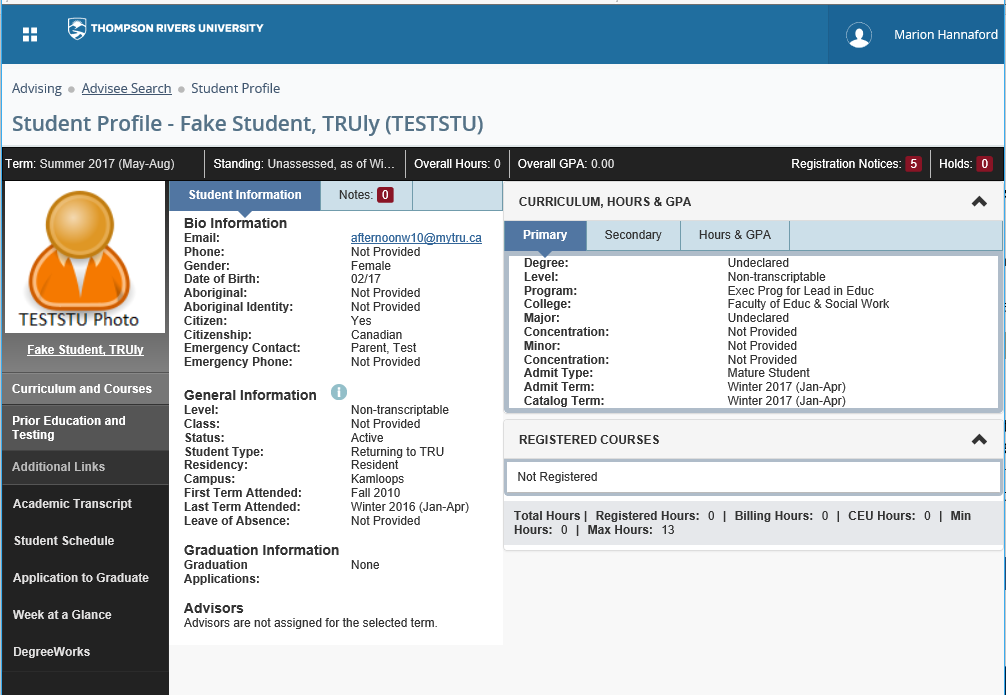 27
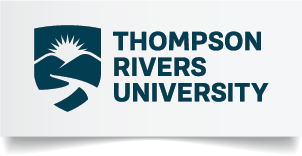 Impact:
Strategic Enrolment Impact
WARUCC, Calgary AB | JUNE 2017
28
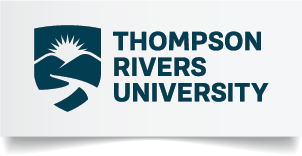 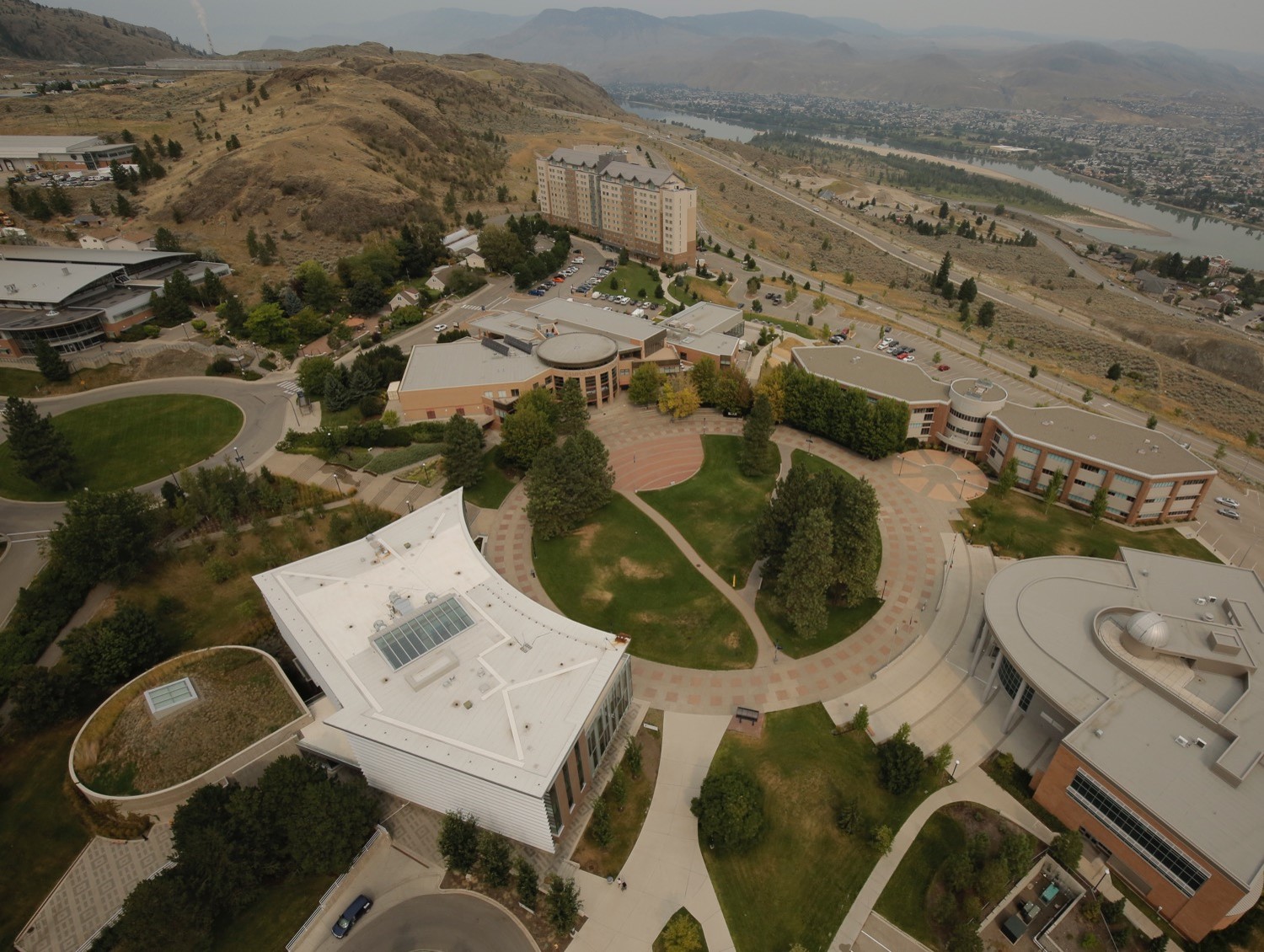 Tracking the cyclists
Through coding, you can see the routes students take
Depending on the depths you want to dive:
Track type or source of students at risk of cycling out 
Track frequency of students cycling out and returning
Look for cycling patterns in specific programs
Planning can then be undertaken to provide academic supports, reexamine admission practices/requirements, review curriculum, and evaluate what satisfactory progress is at TRU.
WARUCC, Calgary AB | JUNE 2017
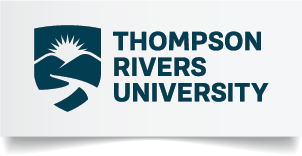 Follow Up:
Lessons Learned
WARUCC, Calgary AB | JUNE 2017
30
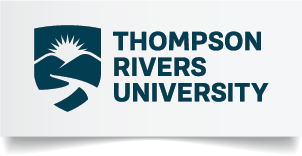 Academic Standing Overrides
When to update SHAINST vs SFAREGS/SGASTDN
SFASTDN/SFAREGS only good for that term 
SHAINST change effective until next SHAINST record created
Readmit on the SHAINST records as multiple terms likely open
WARUCC, Calgary AB | JUNE 2017
31
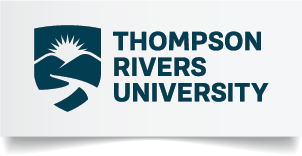 Do transfer and PLAR count:
A question of interpretation
GPA
Number of credits
Some grades don’t impact GPA: NCG, no credit granted; COM, complete; S, Plar credit; TR, transfer credit; AEG, Aegrotat.
Not all courses have credits, but all credits count towards the credit count
There is a line in the policy to say that they can remain on probation if they are making improvements.  But that is a human call. Make sure it is done though.
Back to the policy:
Satisfactory academic progress shall be defined as the achievement of grades which permit a student to move to the next highest level of academic studies.
Academic probation is a warning that progress has not been satisfactory
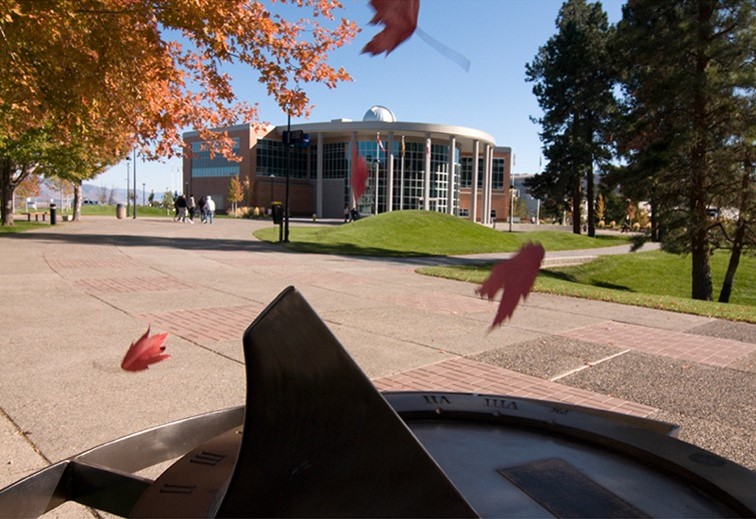 Navigating to a credential
WARUCC, Calgary AB | JUNE 2017
32
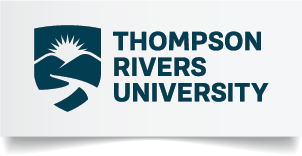 Early Intervention:
Formal and Informal
Early Alerts
Advisors
Faculty
Student Affairs
Admissions and Records Staff
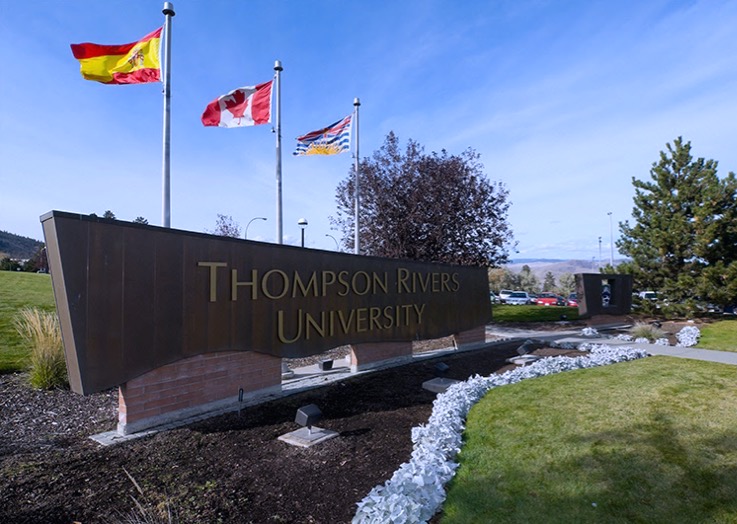 Whole institution effort
WARUCC, Calgary AB | JUNE 2017
33
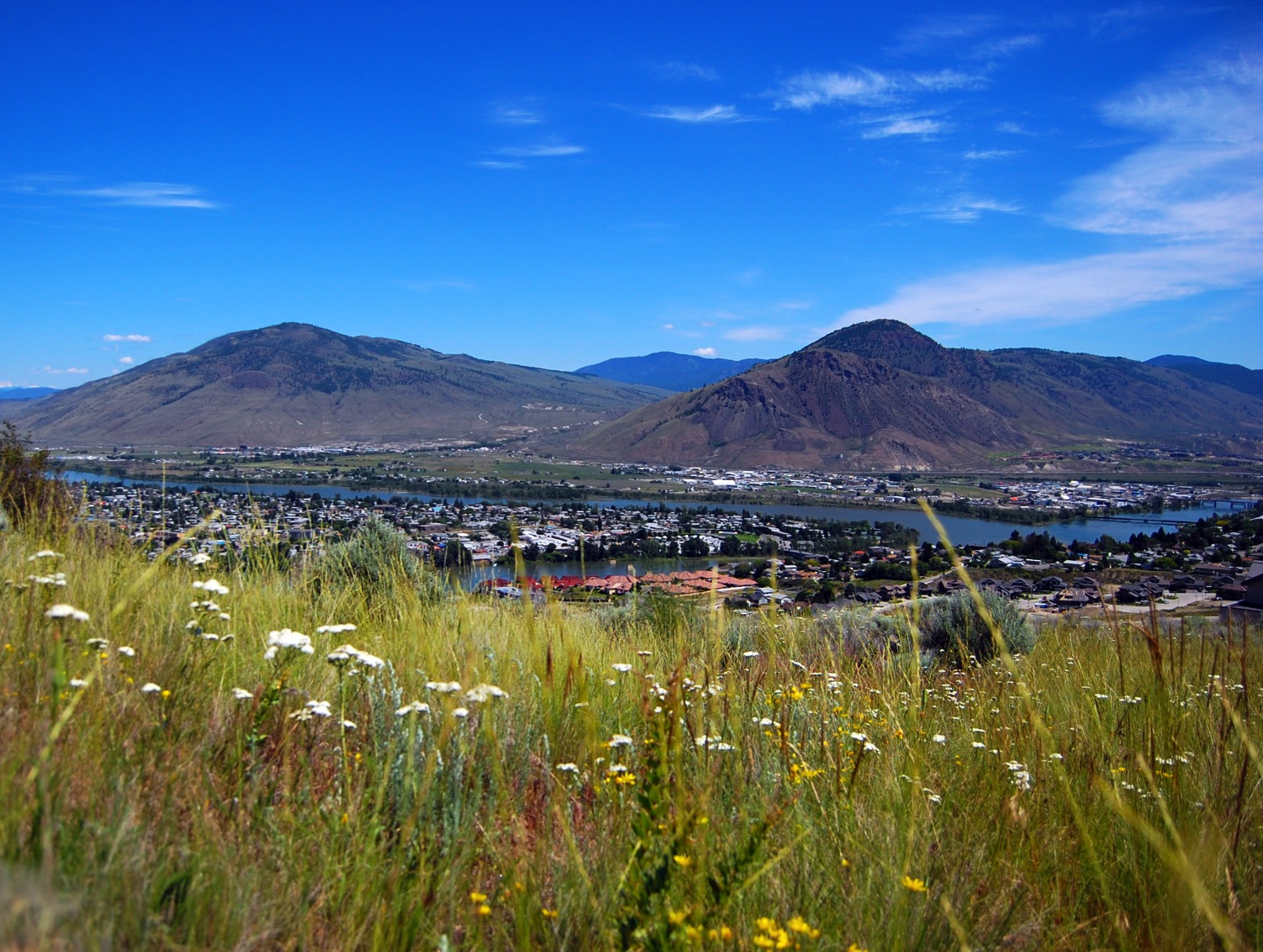 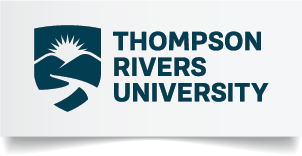 On the bright side
And there is one
Engagement from across the institution
Early Alerts are in place
Dean’s are connecting with Dean’s List students
Process can be done in a couple of days rather than three weeks +
After one year, there are fewer students being required to withdraw as long as the improving but not there yet consideration is given.
WARUCC, Calgary AB | JUNE 2017
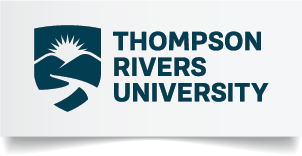 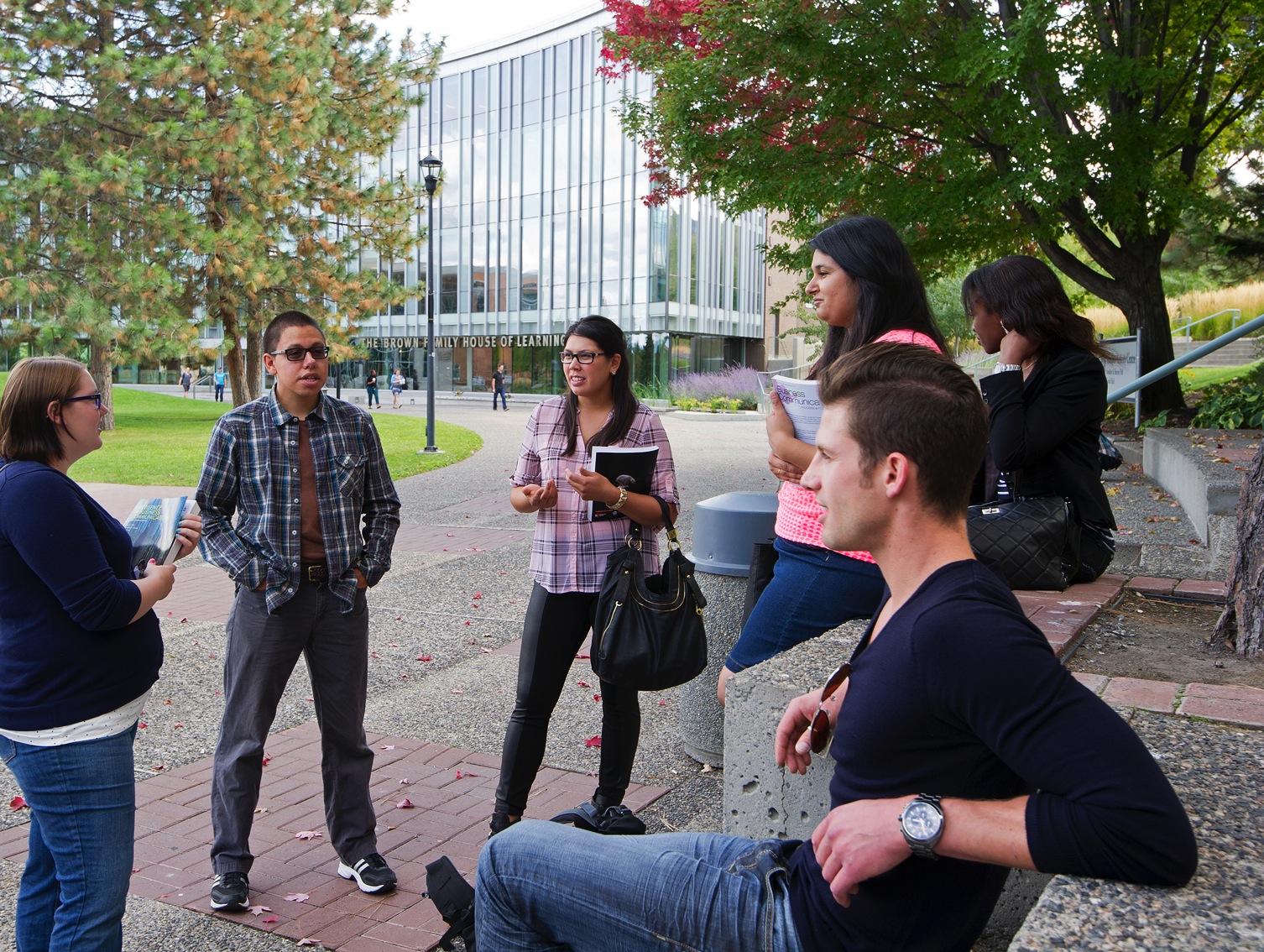 Other resources
TRU Website links:
Early Alert - https://www.tru.ca/campus/services/support/early-alert.html
Academic Standing and Probation - https://www.tru.ca/campus/current/academic-records/academic-probation.html
GPA Overview - https://www.tru.ca/campus/current/academic-records/gpa.html
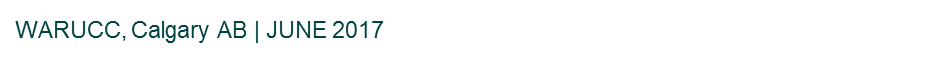 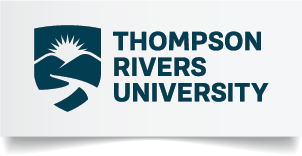 Questions & Discussion
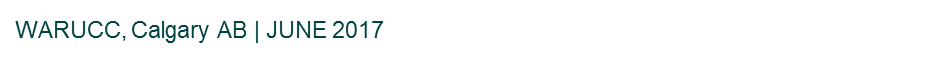 36
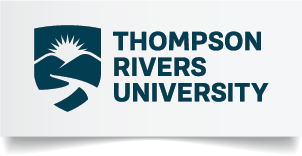 Marion Hannaford
Associate Registrar, Systems & Reporting
Thompson Rivers University,
Kamloops, BC, Canada
mhannaford@tru.ca
Thank You!
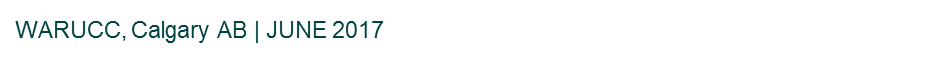 37